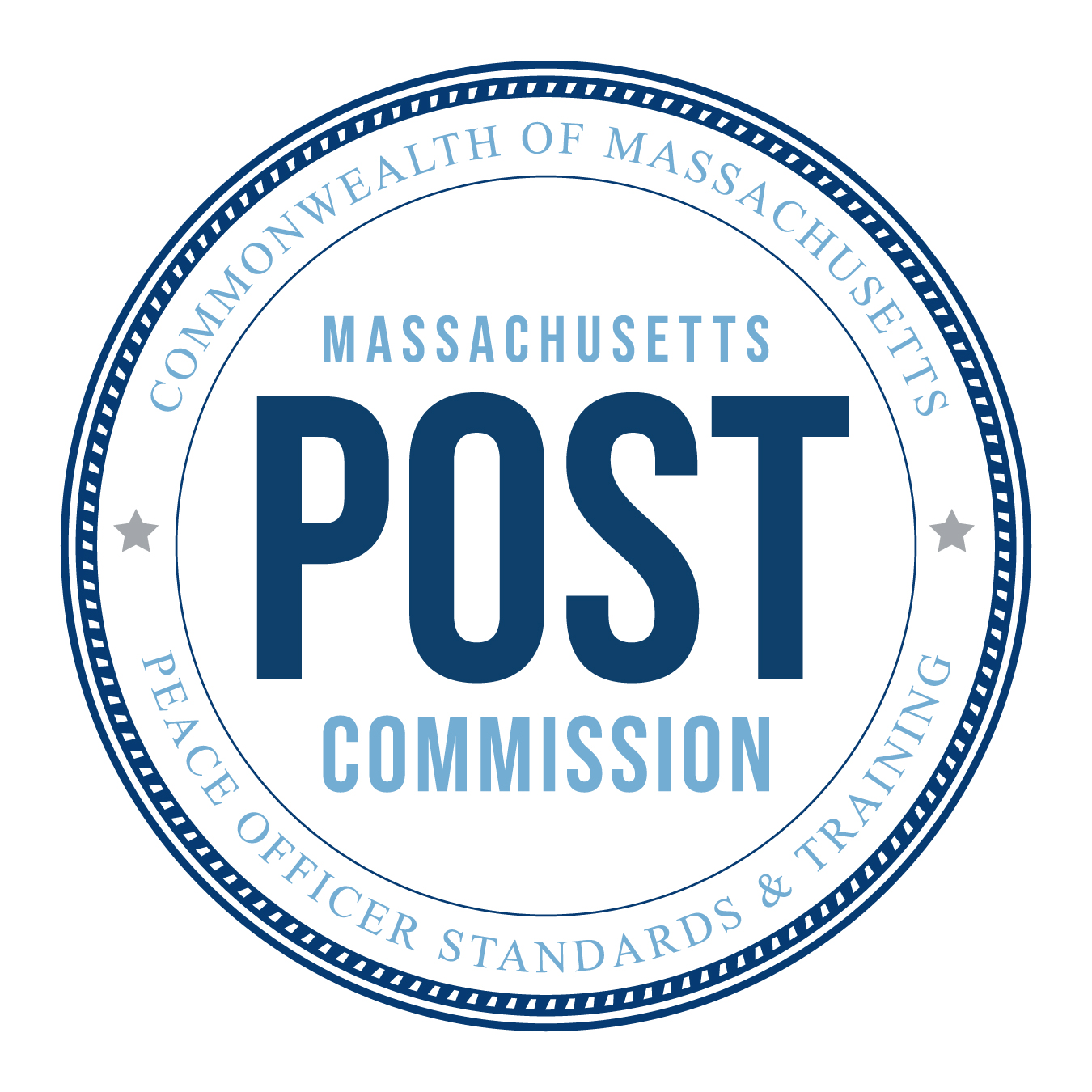 Executive Director Report
April 13, 2023
Administrative SuspensionsIn Service Training
Compliance with FY22 (June 30, 2022)
12/27/22 	Approximately 300 officers non compliant
03/16/23	46 individuals non-compliant 
04/10/23	7 officers – compliance is in progress
POST Commission
2
Commission Decisions & Orders
Upcoming decisions & orders will be posted on the Commission website 
Section titled “Commission Decisions & Orders” 
Similar to other agencies (DPL, CSC)
Prior to posting these documents: 
Parties (individual, their attorney, head of bargaining unit, head of agency) will be notified in writing
Individuals will be able to sign up to receive notifications
Fill out form under "Contact Us" tab
POST Commission
3
FY24 Budget Update
April 4, 2023: Testimony to Joint Committee on Ways & Means 
Meetings with leadership and staff of House and Senate Ways & Means 
House budget April 12 (vote by April 24)
REQ - $9.1M  GOV - $5.2M  HWM - $8.5M
Senate budget May 10 (vote by May 22)
POST Commission
4
FY23 Q3 Activity & Forecast
Payroll
Majority of Savings: Pace of Onboarding, Fluctuation of Hours, and Contractor-to-Employee Variance
Most likely lower Forecast for Q4: Estimated Final Spending ~$2.6M
Travel, Office Equipment & Furniture
Rent: Postponed Office Move to FY24  Lease & Moving Expense Savings
Legal Services/Consulting
Most likely lower Forecast for Q4: Estimated Final Spending <$200K
Information Technology
Invoicing is up-to-date
Reviewing Task Order #2 Invoice for Jan & Feb
Reversions: ~$850K
POST Commission
5
Hiring Status
29 Employees
Open Positions: 4
2 Intake Coordinators (1 offer accepted)
1 Enforcement Counsel
1 Compliance Agent
Advanced more positions from FY24
Updated Forecast: 33-35 Total Employees by June 30th
POST Commission
6